January 2022
SC-OR Influent Pump Station Project
Pouring Foundations
Lining Up Concrete Trucks at the Pumper Truck
Foundations Poured
Concrete Slurry for the Base of the New Wet Well
Framing the Foundation of the New Wet Well
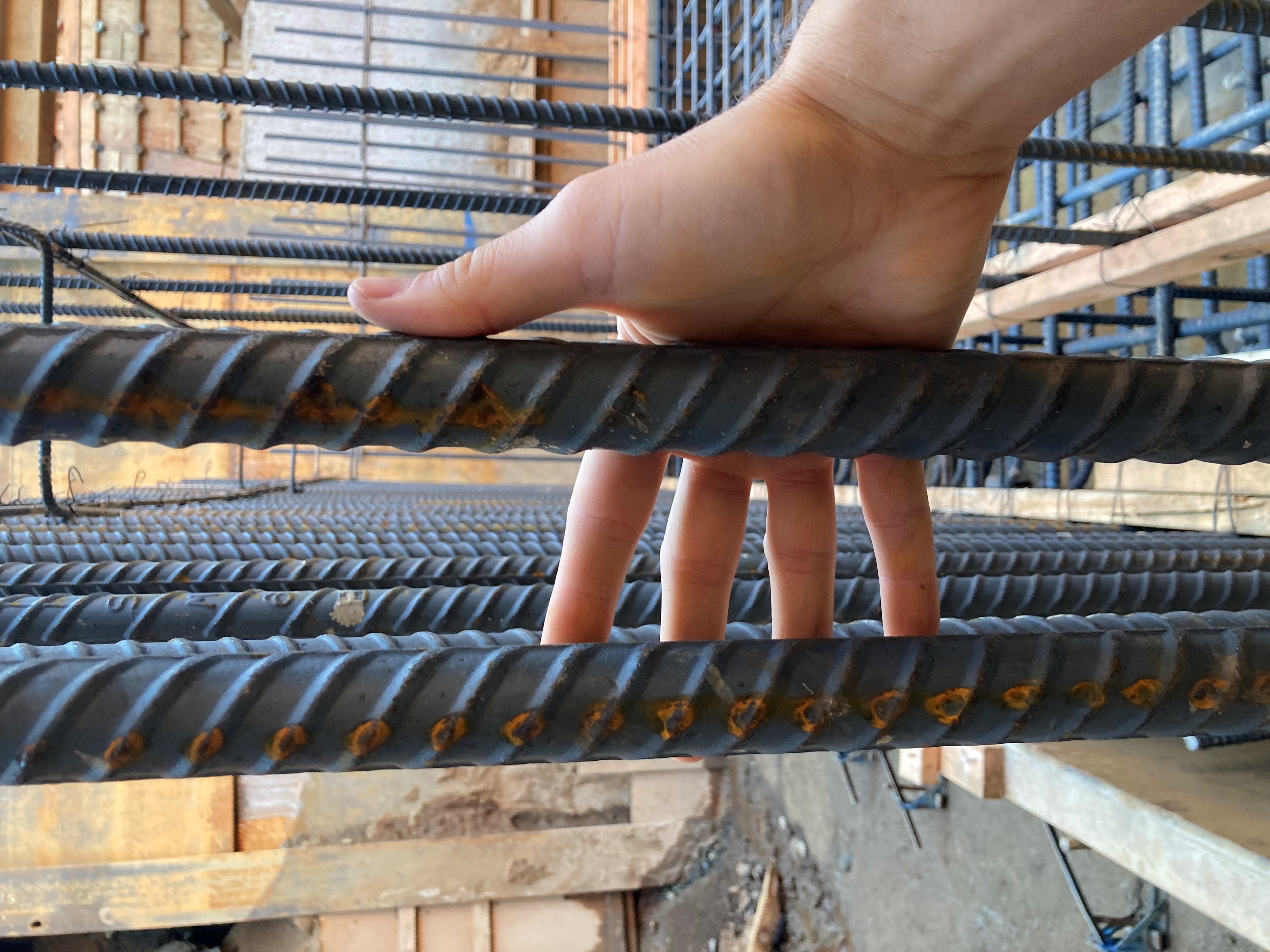 Rebar in the New Wet Well
Foundation of the New Wet Well Poured
Framing the Inner Wall of the Bar Screen
Framing The Exterior Wall of the Bar Screen
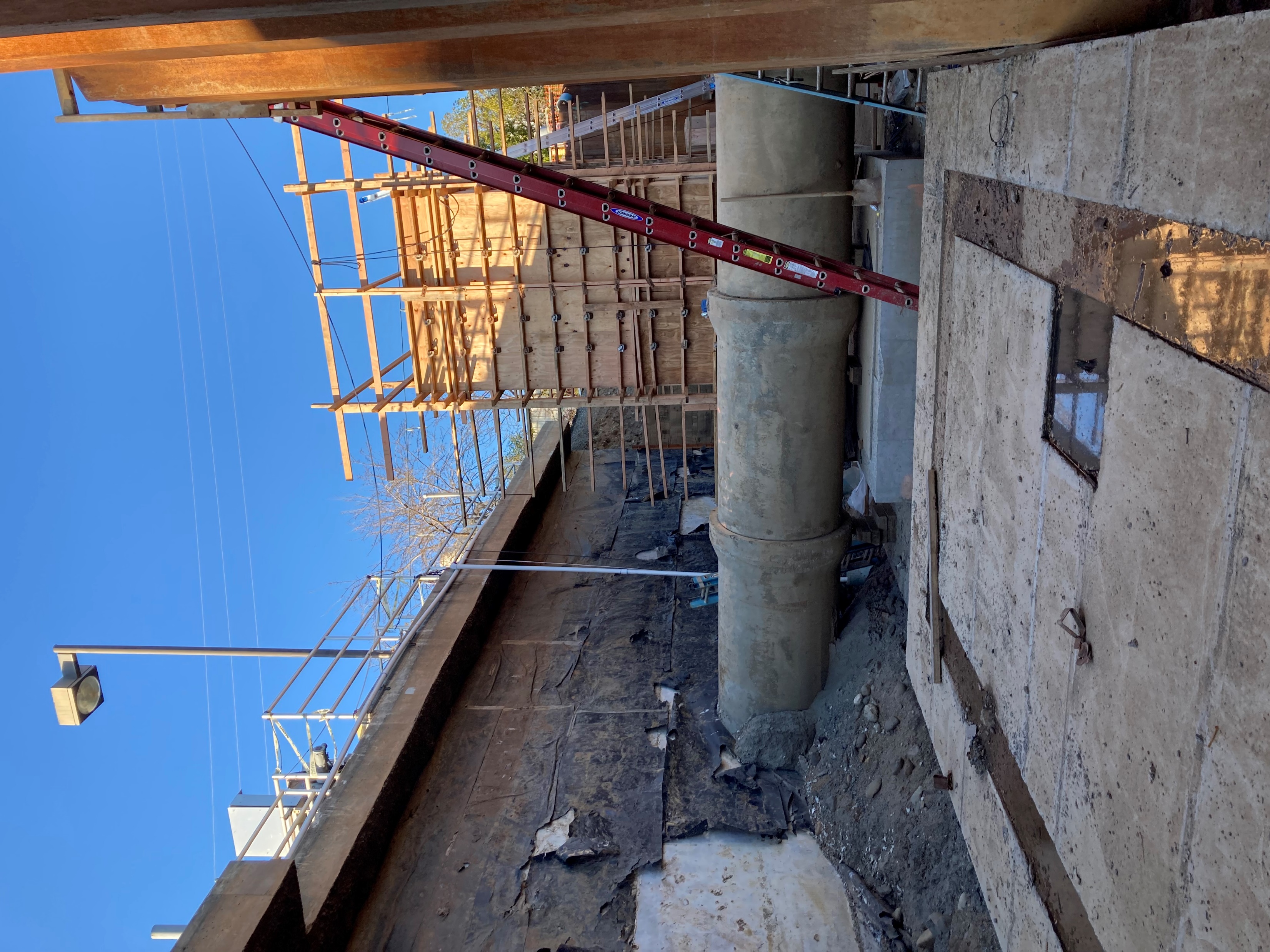 Bar Screen Framing Complete
Pumping Concrete for the Bar Screen
Bar Screen Pour Finished